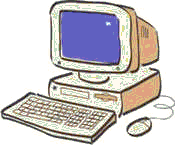 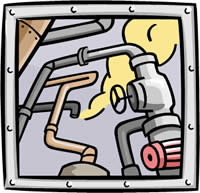 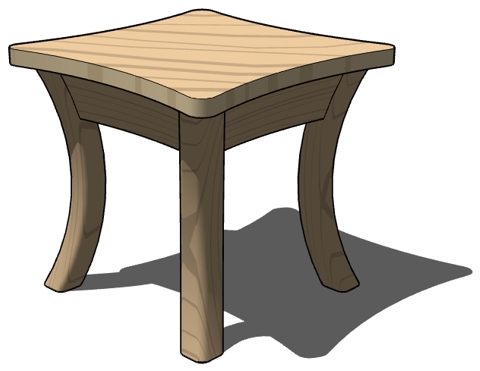 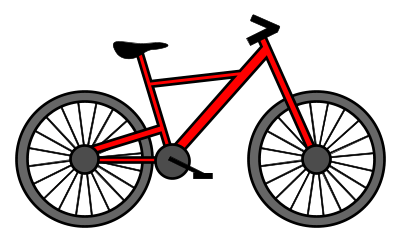 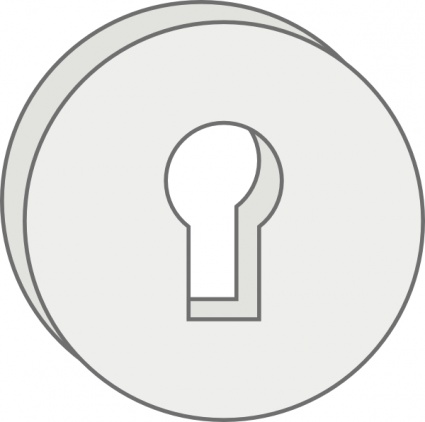 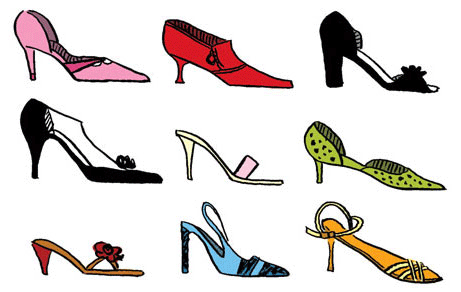 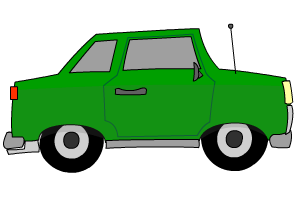 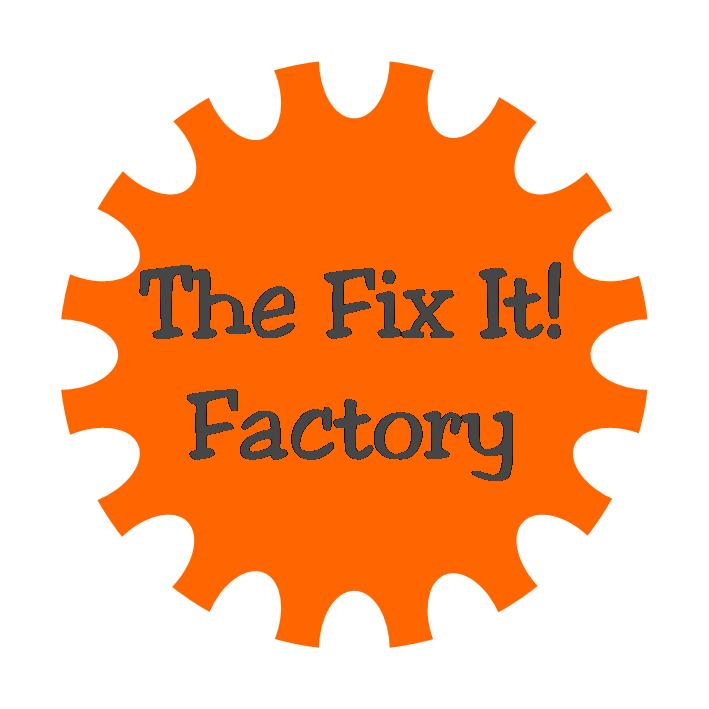 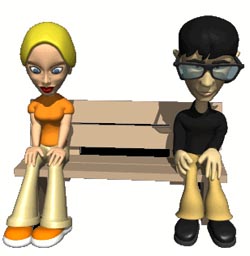 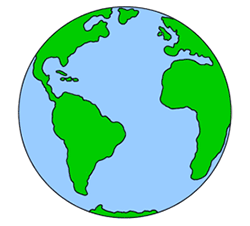 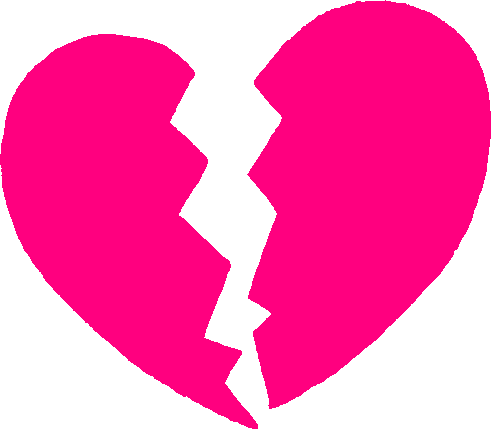 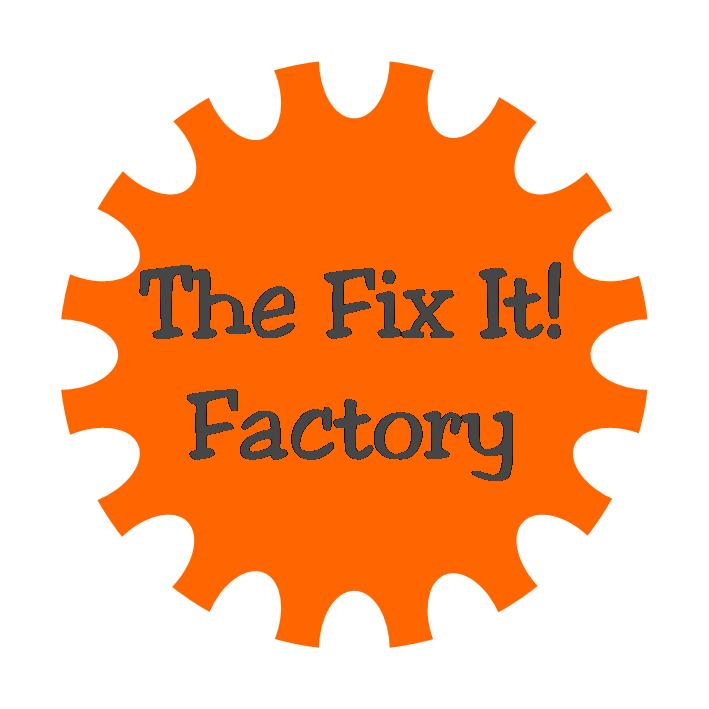 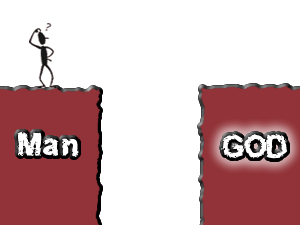 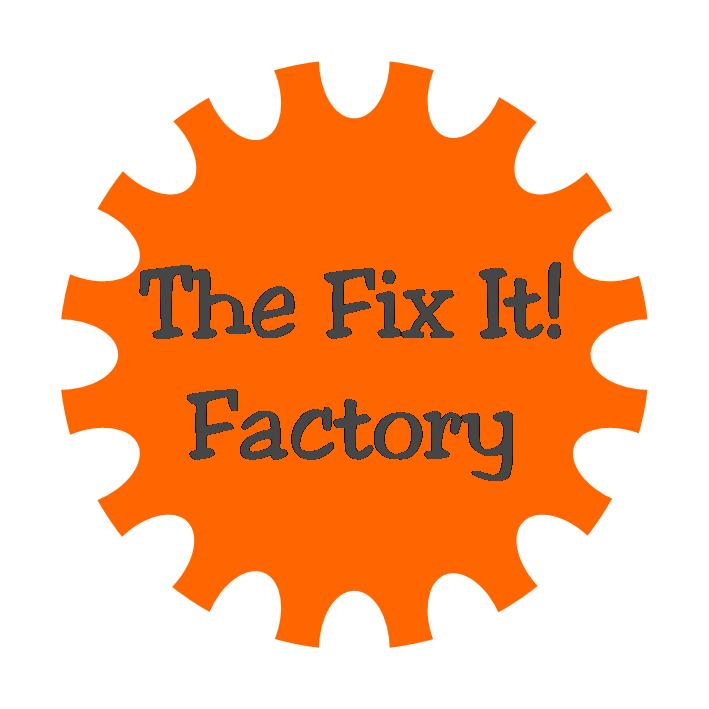 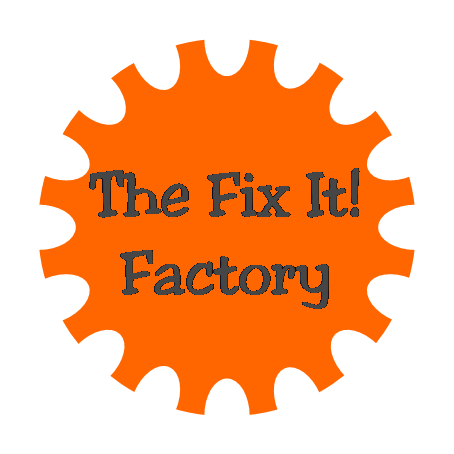 St John’s, Lindow
Bible Holiday Club
Tuesday 28th - 
Friday 31st August
10am to 3pm
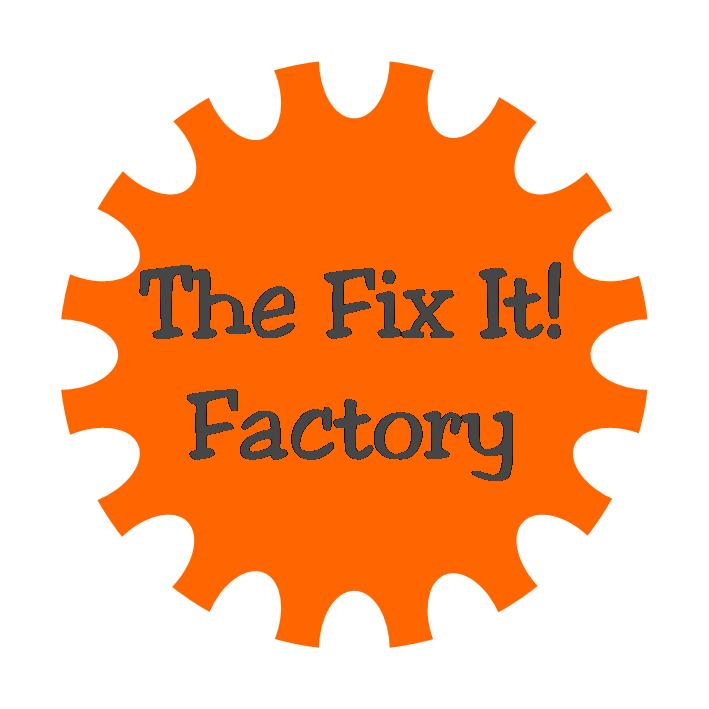